Guess the Food Answers
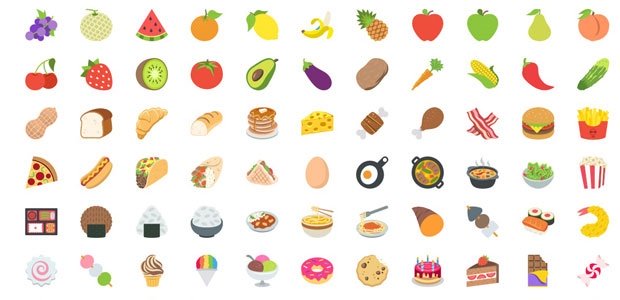 HOT DOG
CHERRY
PANCAKE
STRAWBERRY MILKSHAKE
GUMMY BEAR
WENDY’S
FRENCH FRIES
COTTON CANDY
ONINON RING
CORN DOG
WATERMELON
CHEESECAKE
GOLD FISH
FORTUNE COOKIE
MOON PIE
POPCORN
BANANA SPLIT
APPLE JACKS
CORN FLAKES
CHEESE STICKS
DARK CHOCOLATE
APPLE PIE
CANDY CORN
APPLE JUICE
CHOCOLATE MILK SHAKE
FRUIT SALAD
CUPCAKE
CHEESEBURGER
FRIED CHICKEN
SHERBET
PUMPKIN PIE
ICECREAM TRUCK
MEAT LOAF
WAFFLE CONE
RED BULL
TOMATO SOUP
BROCCOLI CHEDDAR SOUP
CHICKEN SANDWICH
CORN BREAD
EGG DROP SOUP
APPLE BEES
CHICKEN NOODLE SOUP
HARD BOILED EGG
BELGIAN WAFFLE
BLUE CHEESE
CHEESE FRIES
PORK CHOP
STRING CHEESE
CHICKEN FRIES
CHOCOLATE MILK
FISH AND CHIPS
GRILLED CHICKEN
BBQ RIBS
STRAWBERRY
CHICKEN WINGS
VANILLA
BLUEBERRY
S’MORES
MANGO
GRAPE
PEPPERMINT
CHOCOLATE CHIP
PIZZA HUT
KENTUCKY FRIED CHICKEN
STARBUCKS
SUBWAY
DUNKIN DOUGHNUTS
BURGER KING
DAIRY QUEEN
TACO BELL
DOMINO’S PIZZA
CHIPOTLE
TEXAS ROAD HOUSE
GRAPE FRUIT
BASKIN ROBBINS
POPEYES
ARBY’S
ORANGE JUICE
CHICKEN POT PIE
FISH STICKS
PANDA EXPRESS
OLIVE GARDEN
PINEAPPLE
COCONUT
FRUIT CAKE
KIWI
FISH FRY
FRENCH ONION SOUP
ITALIAN BEEF
RICE WATER/HORCHATA
GREEN TEA
GRILLED CHEESE
PIZZA ROLLS
ICEE
DR. PEPPER
SUNNY-D
BUTTER NOODLES
RED ROBIN